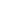 Депозитные продукты
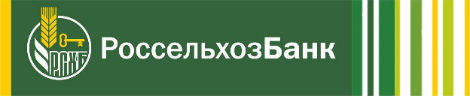 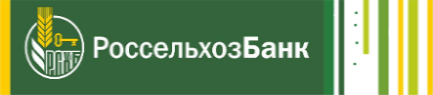 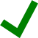 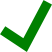 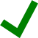 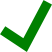 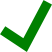 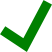 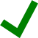 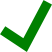 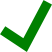 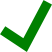 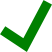 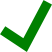 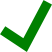 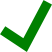 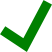 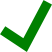 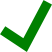 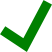 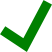 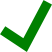 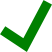